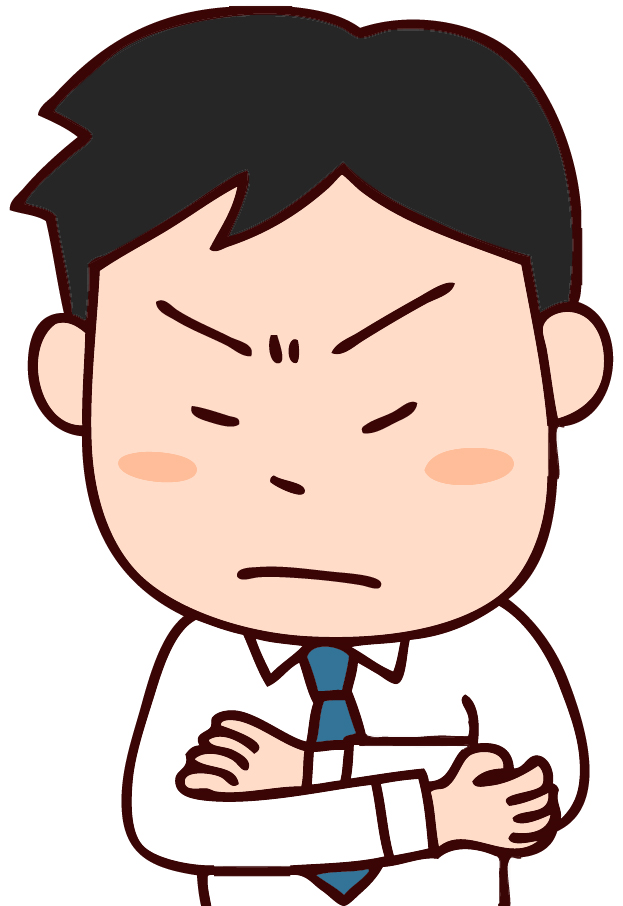 日精看ってなんなん？
[Speaker Notes: にっせいかんってなんなん？]
まず、確認です！
　
質問その1.  精神科看護者は、専門職だと思いますか？

→YES or NO？

質問その2. 日精看という、いわゆる職能団体に
　　　　　　　　　 所属する理由は何でしょう？
　　　　　　　　　 研修会に会員価格で参加できるから
　　　　　　　　　 なのでしょうか。

→YES or NO？
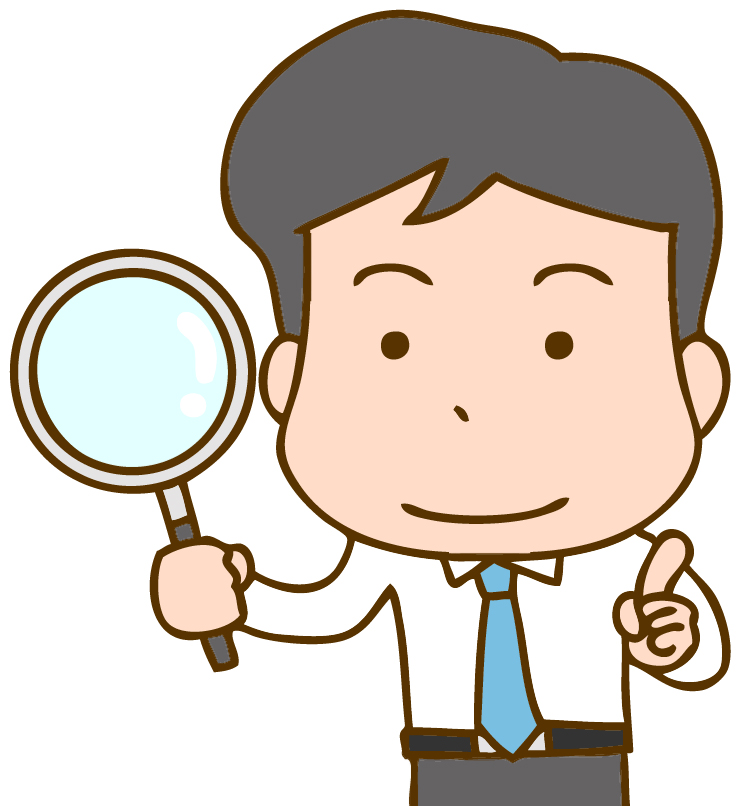 質問その1.  精神科看護者は、専門職でしょうか。

　その答えは？？➡YES！！！
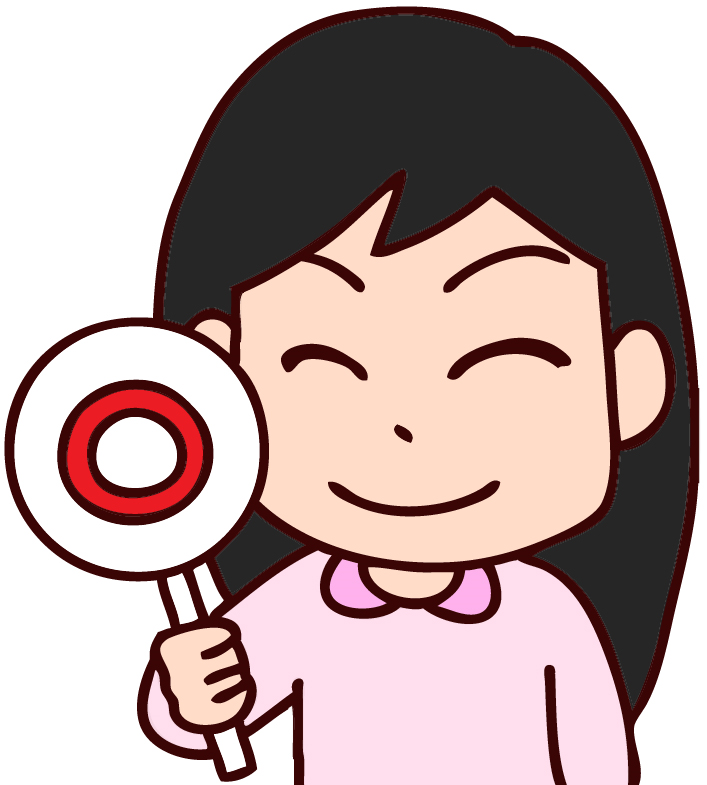 専門職とは、専門性を有する職種のこと。
　国家資格が必要となる職業をさすことが多いです。

【専門職の要件】
　・主催する学会をもっている職能団体があること。
　・独自の倫理綱領を作成し公表していること。
★つまり、
　　専門職ならば、職能団体があることが必要不可欠なのです。
そして、
日精看は、
・精神保健医療福祉領域での業務経験を有する者が集い、
・学会で精神科看護領域の学術の振興を図り、
・その成果を活用することで、
・精神的健康について支援を必要としている人々が
　安心して暮らせる社会をつくることを目的とした事業を
　多く展開しており、
・倫理綱領を有しています。
　　　　　　いわゆる職能団体なのです。
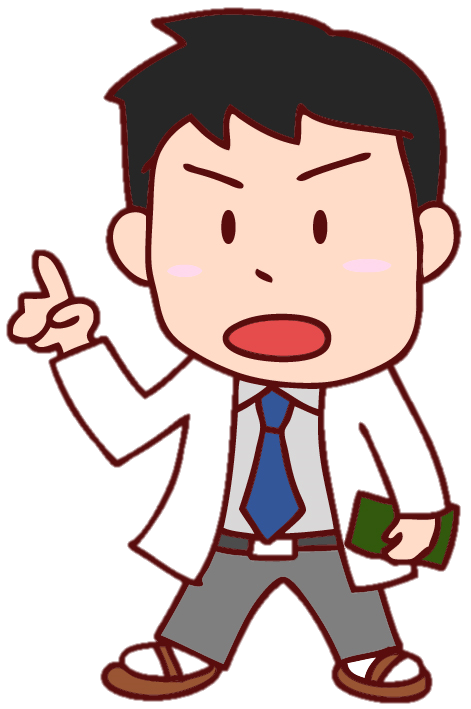 質問その2.  日精看という、いわゆる職能団体に所属するのは、
　　　　　　　　　　研修会に会員価格で参加できるからなのでしょうか。
　　　　　　　　　　
　　　　　　　　　　　その答えは？？ ➡もちろんYES！！！
　　　　　　　　　　　　　　ただし、研修会のような直接的なメリットだけではありません。
　　　　　　　　　　　　　　その他の意義を確認、熟知し、吟味する必要があります。


 　直接的なメリットだけではない、日精看の真の価値とは？

　　　1．自分たちの精神科看護という仕事と、
　　　　　　　　　　　　　　精神科看護者としての誇りと立場を守ること。 
　　　2．社会に対して精神科看護の専門職としての責任を果たし、
　　　　　　　　　　　　　　精神科医療の現場をより良くすること。

　＊個々人ではできないことを、同じ専門職同士が集い、力を合わせれば
　　 成し遂げられることがあります。だから、日精看は必要なのです！
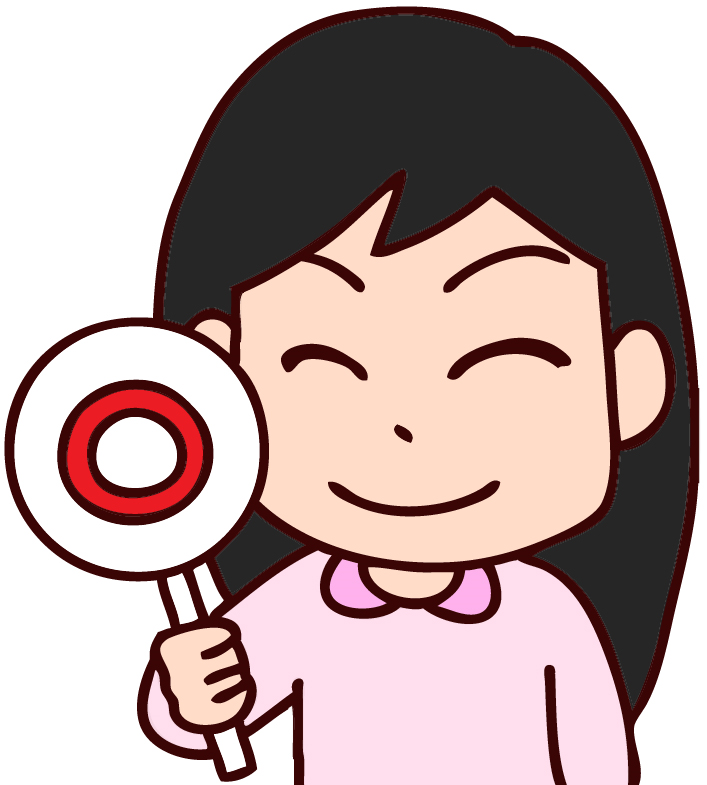 1．自分たちの精神科看護という仕事と、
　　　　精神科看護者としての誇りと立場を守ることとは何でしょうか？
精神科看護の専門職（能）という資格に対して、社会から信頼され、
　　　　　その仕事を委託してもらう権利をもつことができるということです。

➡この権利をもつためには、専門的知識や技能と倫理に基づき、誠実に職務を
　 遂行し、そのことによって社会からの信任を得ることが必要です。

➡得られた権利は、結果として、職場環境が保証されるという形であらわされます。
　　精神科看護者の働き方改革、ひいては、患者さんの処遇改善となります。

★いわゆる職能団体である日精看に所属する、しないは、個人の自由です。
　　しかし、職能団体に所属しないということは、

　　　　　　　　　　　＝　精神科看護の現場の改善は望まない

　　　　　　　　　　　＝　自身の資格の価値を守れなくてもいい

　　　　　　　　　　　　　　　　　　　　ということと、理解しておく必要があります。
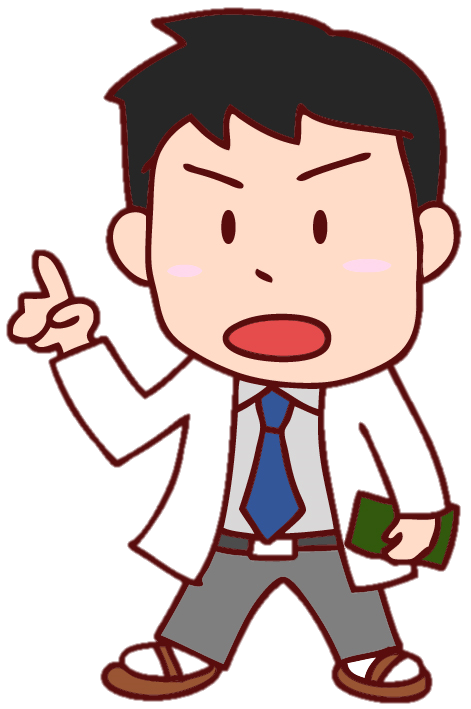 ｲｺｰﾙ
ｲｺｰﾙ
2．社会に対して精神科看護の専門職としての責任を果たし、
　　 精神科医療の現場をより良くすることとは何でしょうか？
精神科看護の専門職として、看護実践の質を高め、一定水準以上に保ち、
　倫理に反する所業を起こさない等により、信頼に値するよう職能を高め、
　それにより精神科看護を委託され、保証してもらえるようになることです。
　一方で、これらは専門職能に課せられた義務でもあります。
　
　また、現場で起きている問題を、社会に提起することも大事です。

　例えば、より良い精神科医療を行うためには、
　①精神科看護者の目からみえる問題の解決に向け、
　　　行政に対して働きかける。
　②地域住民やマスメディアに正しい情報を提供し、偏見や差別を減らす。
　③他の職能団体と連携し、こころの健康に関する啓発活動をする。
　等があります。
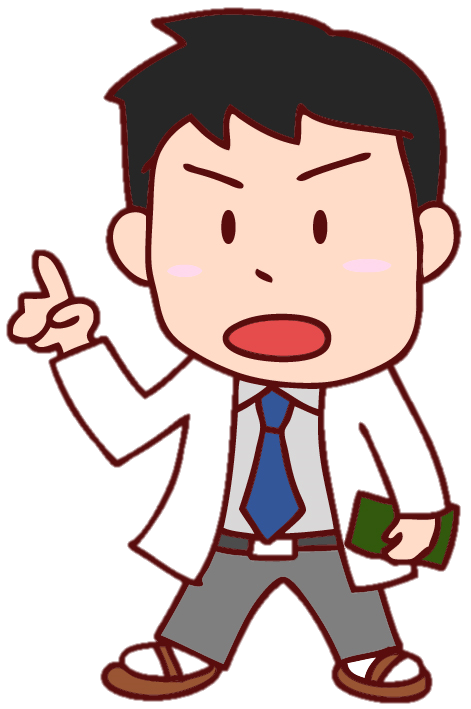 つまり、日精看では、
　精神科看護者の誇りと立場を守り、
　　より良い精神医療の提供につながるよう

●皆の心を一つにして、政策提言等を行います。
●知識や技術、倫理観を高め合えるような学会や研修会等の
　　事業を行います。
●より良い精神医療のために、行政に対する働きかけ、
　　社会への正しい情報の提供、こころの健康に関する
　　啓発活動、等を行います。
●専門職として非倫理的な行為があった際には、
　　職務倫理規程に則り、教育的介入や声明を出すなどの
　　職能団体としての責任を果たします。
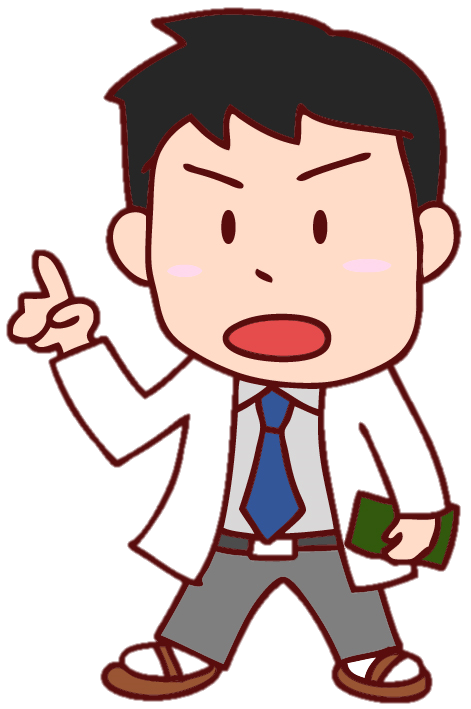 個人ではできなくても、いわゆる職能団体だからこそ、
　　　同じ分野の専門職同士が集まり、皆でまとまることで、
　　　　　社会に働きかけるための“声”をあげることができます！

　この“声”に説得力をもたせるのは、
　　　　①何に取り組み、どのような活動をするか、
　　　　②組織力の大きさ、です。
　この２つが両輪となって、世の中を動かす力となるのです。

★日精看の年会費　　　　　　は、資格に関わる
　　誇りを守り、立場の向上や現場の改善に対する
　“活動預託金”となるのです。
「そんなの関係ない」と思う人は、
「自分の職業的価値は低くてOK、待遇も現状でOK、
 精神科医療の現場からの声をあげなくてOKと
 言っているのと同じということです。
このことを
理解し、
改めて
考えてみて
ください。
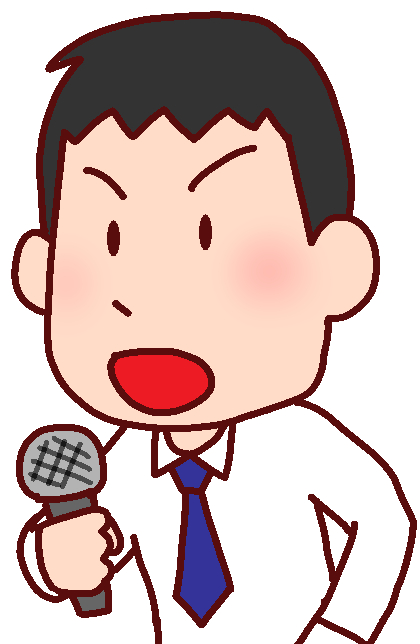 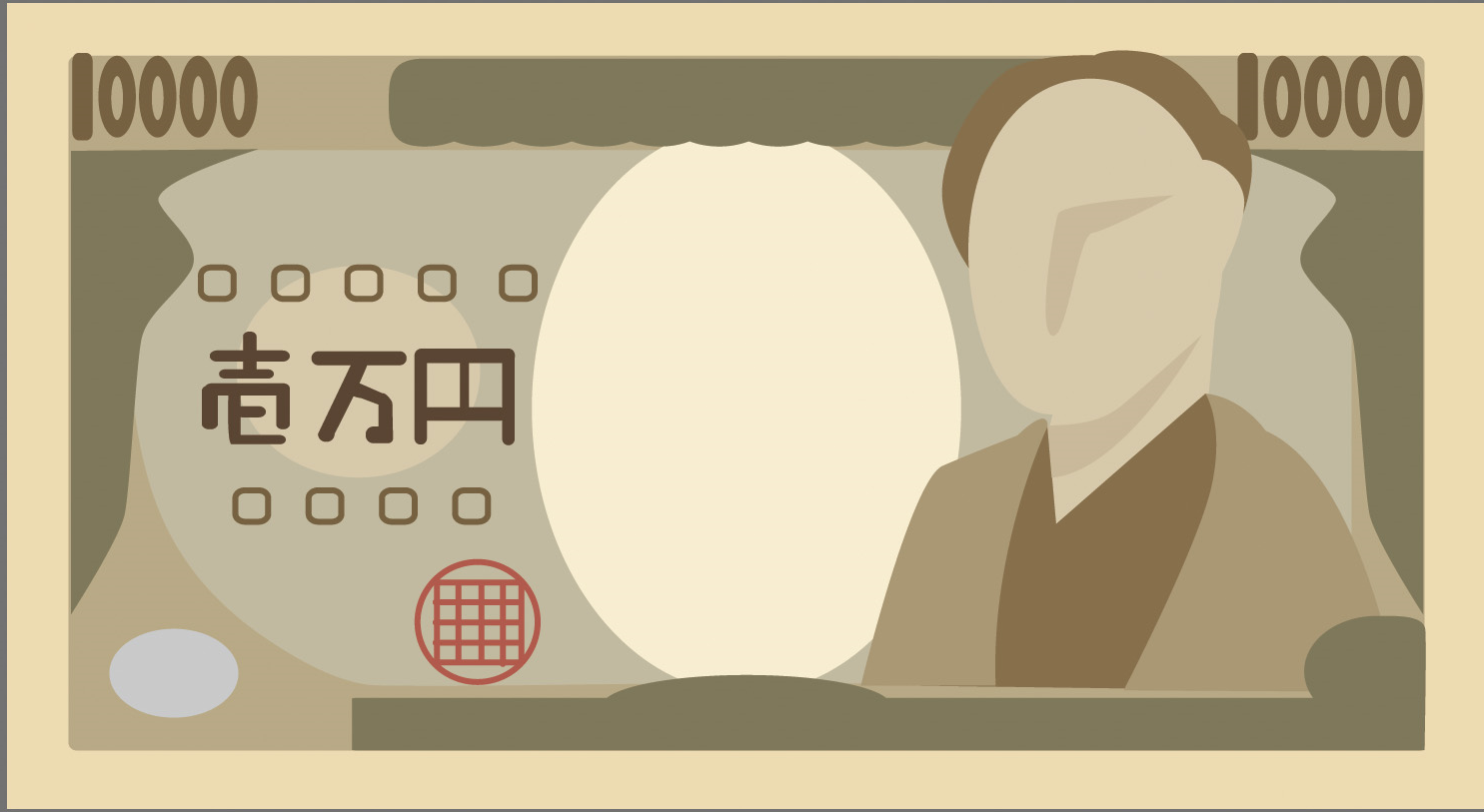 精神科看護職を、社会に認めてもらい、
　　さらにより良い環境に変えていくために、
　　　　行政や社会へ精神科看護職の“声”を届けます。

そのような壮大な意義を自覚し、
　　　精神科看護職としての誇りをもって、
　　　　　　日精看に所属する意味を考え、
　　　　　　　　　ぜひ、入会してください。

一緒に、より良い精神科看護を創造していきましょう！
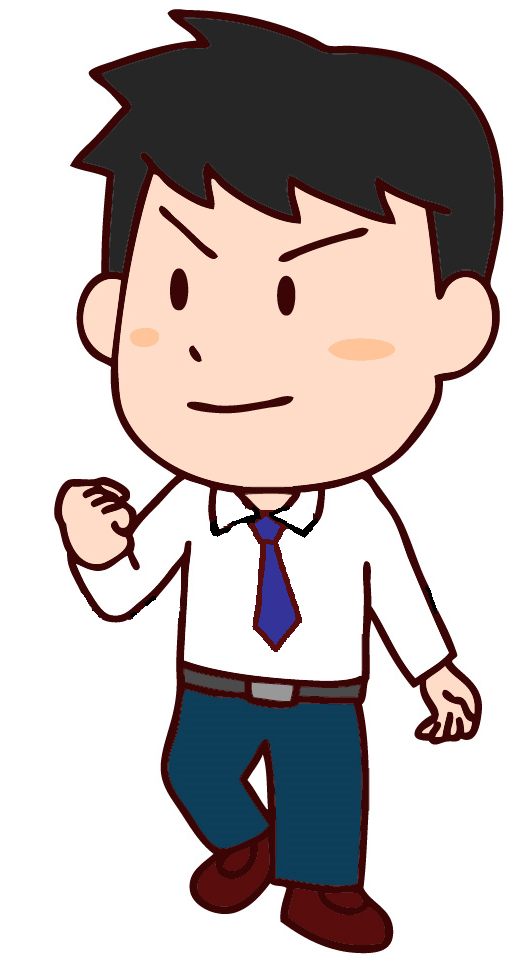 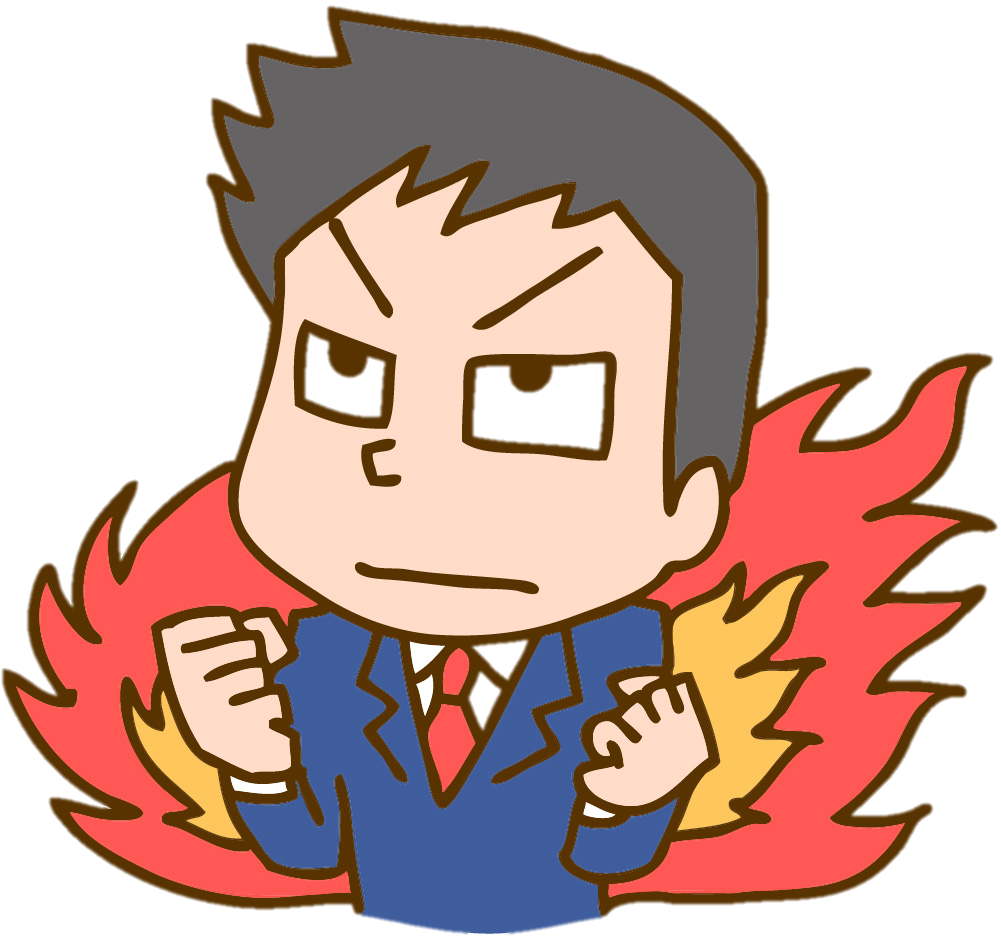 ●最後に　日精看の多くの活動は、
　支部役員、委員会委員、理事などの
　 ボランティアによって成り立っています。


　　これらの方々は、少しでもこころの健康に問題を抱えている人にとって
　　生きやすい社会をつくりたい、精神科看護者として働く仲間を守り、
　　もっと精神科看護の質を高めたい、そして、
　　精神科看護の仕事が、世の中に必要であることを示したい、
　　そういう熱意をもっています。だから、多くの活動を成しえるのだと思います。

　精神科看護に関わる、こんなに大事なことを、誰に任せられるでしょうか。
　私たち、精神科看護職が取り組まずして、誰がやってくれるでしょうか。
　今ここで、精神科看護職のいわゆる職能団体である日精看に所属する意味を
　改めてかみしめ、ぜひ、自分なりの日精看の意義を見出してください。
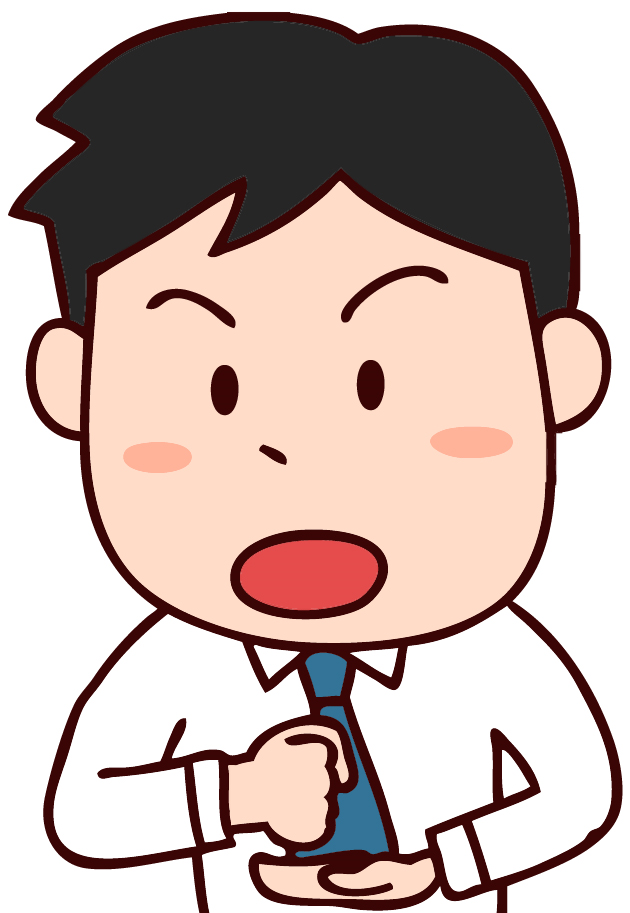 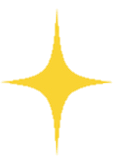 なるほど！
日精看って…
ぜひ、自分なりの答えをみつけてください！